Visual Literacy
Salience
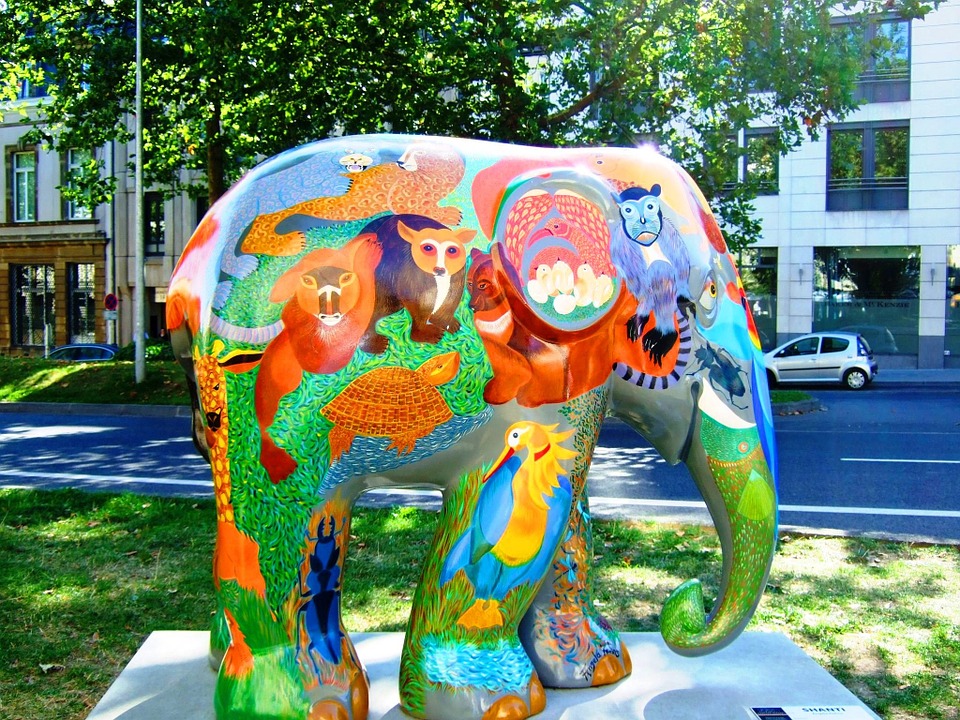 The most dominant figure in the picture. 

The object or person in the picture that holds the most attention.
Image from: Figure Painted Elephant accessed 19/03/2019
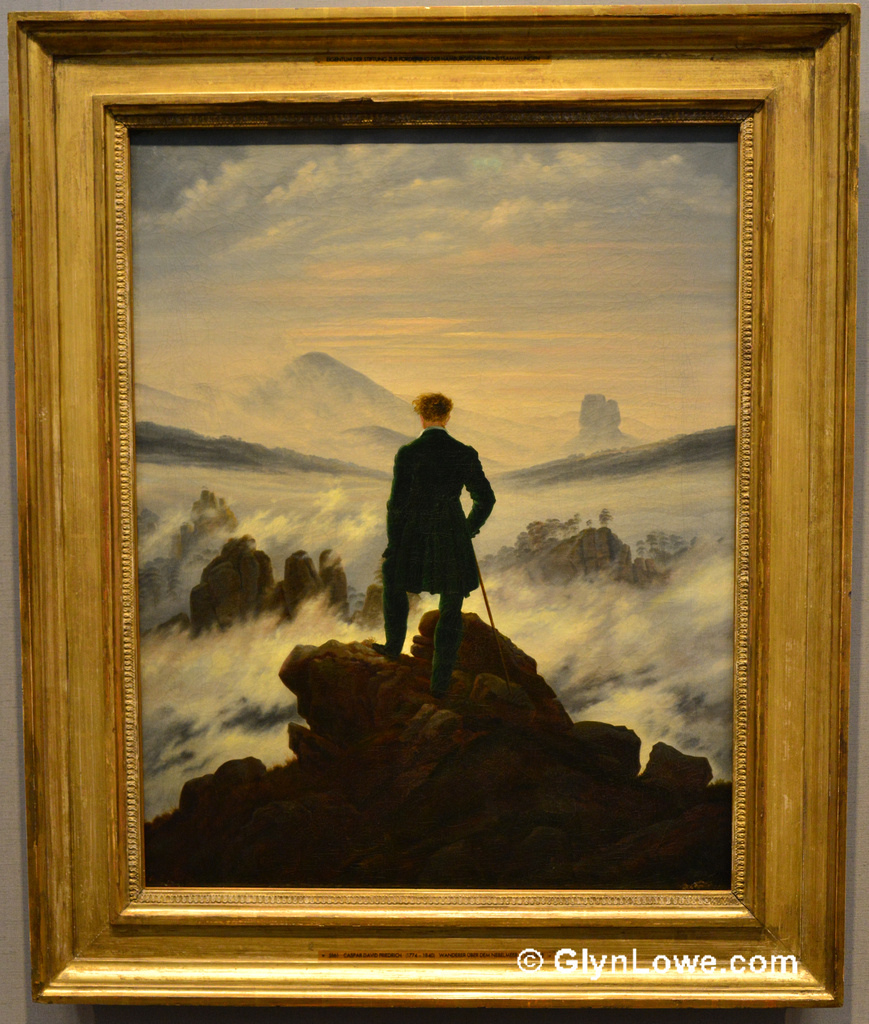 Vectors
Vectors are real or implied lines that can be traced to intersect or merge.
For example in the painting there are implied lines down along the mountains and up from the bottom corners along the cliff. These lines lead to the man and make him the salient or central figure.
Image from: Wanderer above the Sea of Fog Oil Paintingc. 1818 by the German Romantic artist Caspar David Friedrich. Accessed 19/03/2019
Reading Path
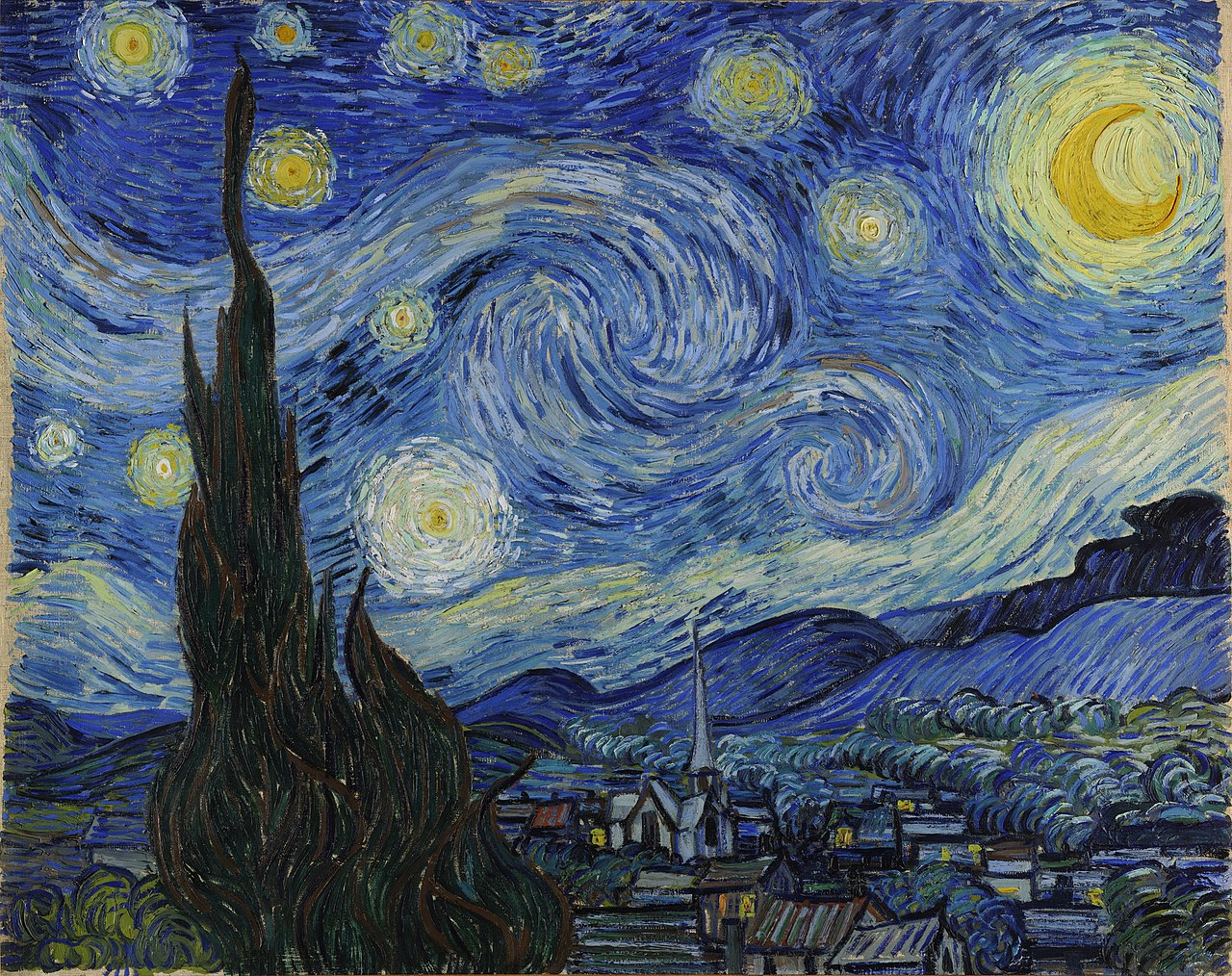 The pathway that your eyes travel around the painting.

For example in Vincent Van Gogh’s ‘The Starry Night’ you begin on the bottom left and move up to follow the swirls across the top of the painting and back down around to the village below.
Image from: The Starry Night, Oil on Canvas,1889 Vincent Van Gogh. Accessed 19/03/2019
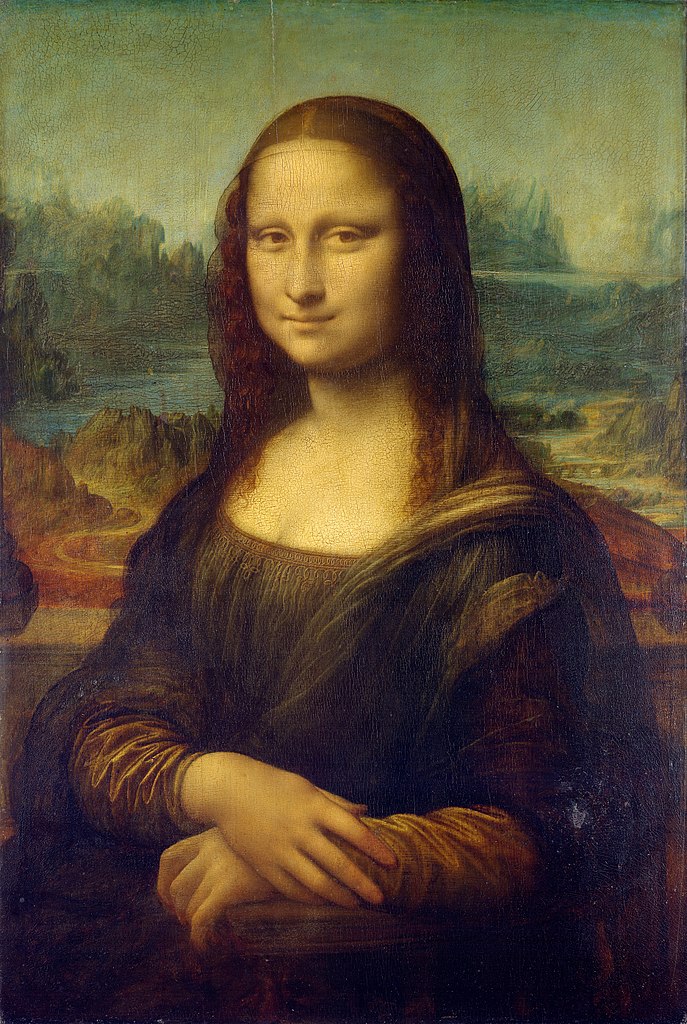 Gaze
If the subject is looking at you (the viewer) then it is a demand gaze.

If the subject is not looking at you then it is called an offer gaze.
Image from: The Mona Lisa, Leonardo Da Vinci, Accessed 19/03/2019
Framing
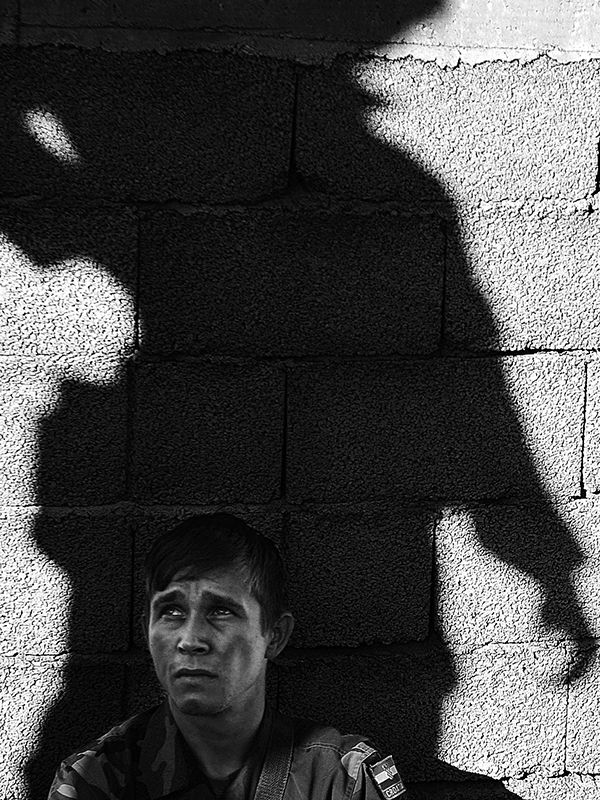 Look at the edges of the picture. What is left out of the picture and what is in the picture?

Often framing choices can alter the story that is being told.
Think of three stories that this picture could be telling?
Image from: Photography by SSgt Jodi Martinez, 120917-F-RP072-773 Accessed 19/03/2019
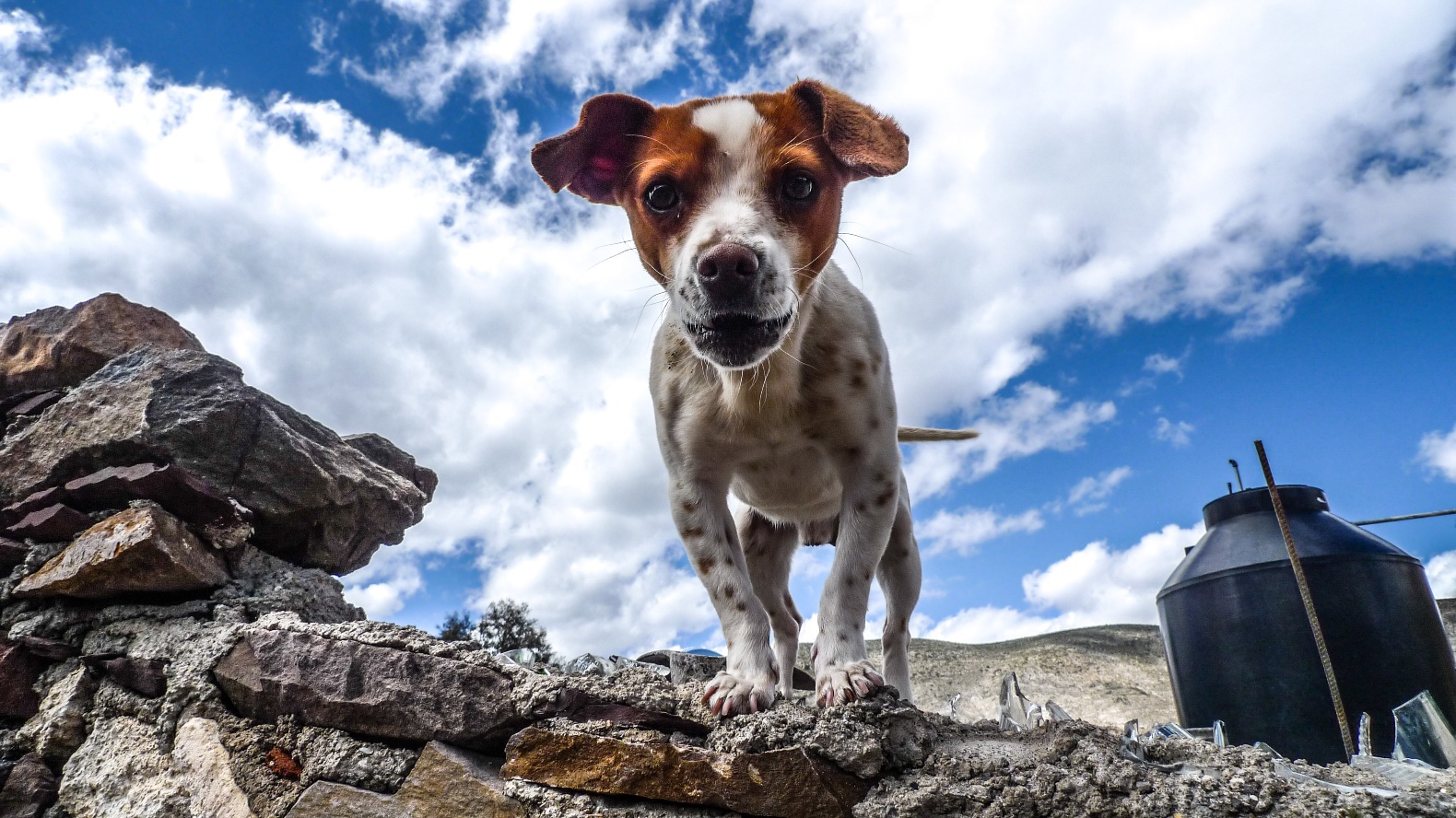 High Angle / Low Angle
If the viewer is positioned down low and is looking up at a figure or object then it is called a low angle and the figure or object will have the power.

If the viewer is positioned up high and is looking down at a figure or object then it is called a high angle and the viewer will have the power.
Image from: https://www.pexels.com/photo/animal-canine-cloudy-container-218825/
Accessed 20/03/2019
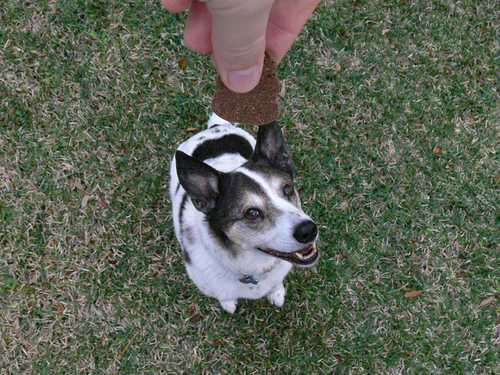 Image from: https://www.flickr.com/photos/ltripp/356986501, Accessed 20/03/2019
Colour
Colour can signify meaning and feeling.
For example green can be associated with nature, freshness, or jealousy. Purple is considered a royal colour. Yellow is often symbolic of happiness. Red can be passion or danger. 
Colour meaning can change with time and culture. For example blue for boys and pink for girl used to be the other way around.
You may want to investigate a list of other colours and what they can symbolise.
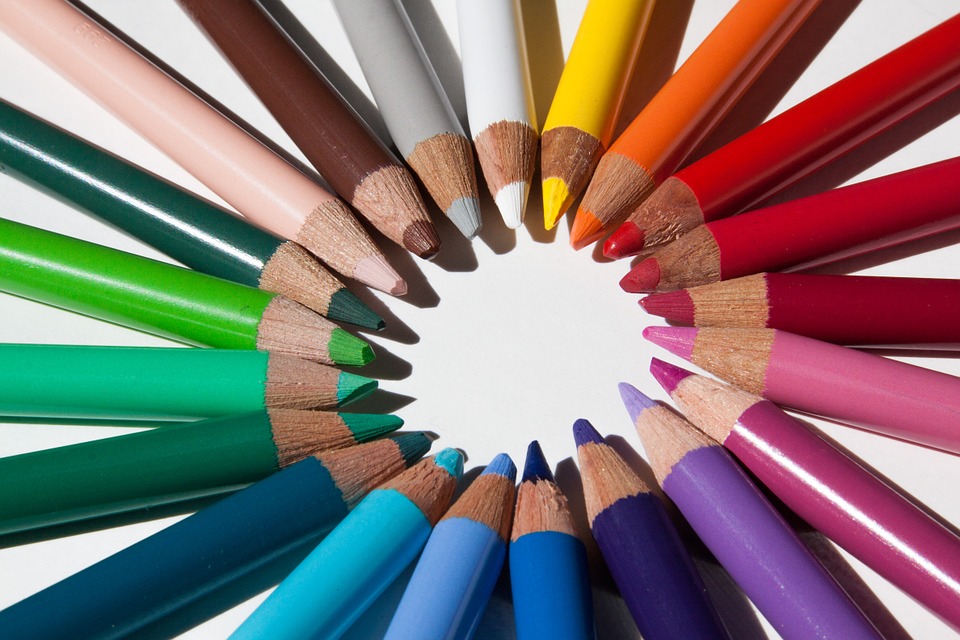 Image from: https://pixabay.com/photos/colored-pencils-colour-pencils-star-179170/ Accessed 20/03/2019
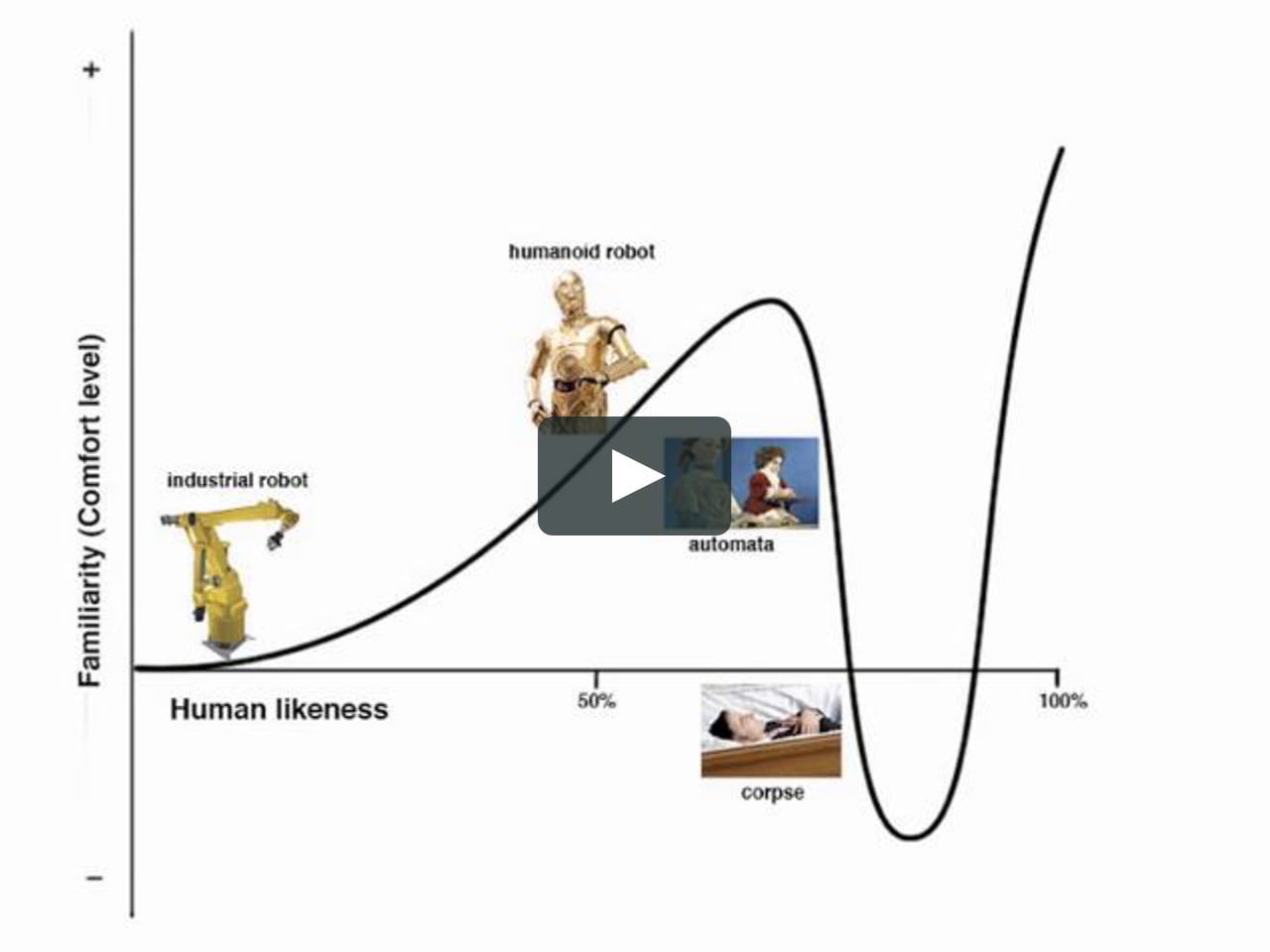 Credibility
Image from: https://vimeo.com/20110334 
Accessed 20/03/2019
This refers to how much does the image look real or not.
For example is it a picture of a person or a cartoon of a person.
It is interesting to note the idea of the ‘Uncanny Valley’ where when things look to close to human we tend to not like them as much as truly human or very stylised.
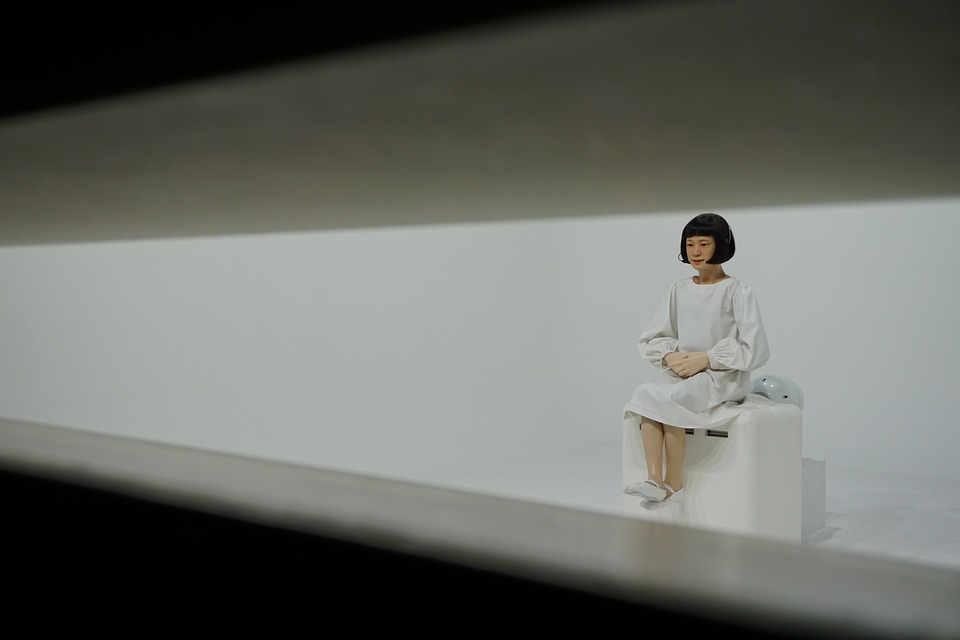 Image from: https://pixabay.com/photos/ai-artificial-intelligence-android-3623714/ 
Accessed 20/03/2019
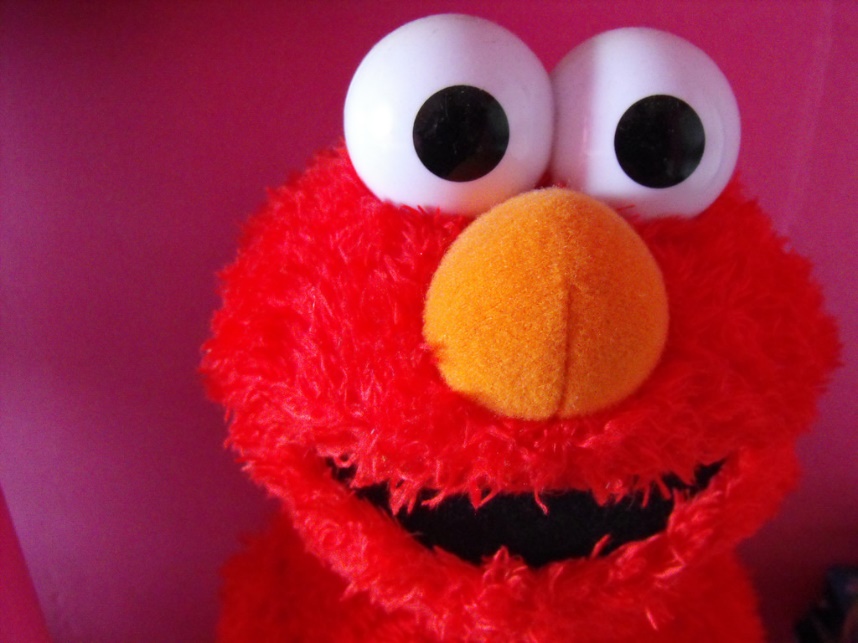 Image from: https://www.flickr.com/photos/35168673@N03/5425525588 
Accessed 20/03/2019
Symbols
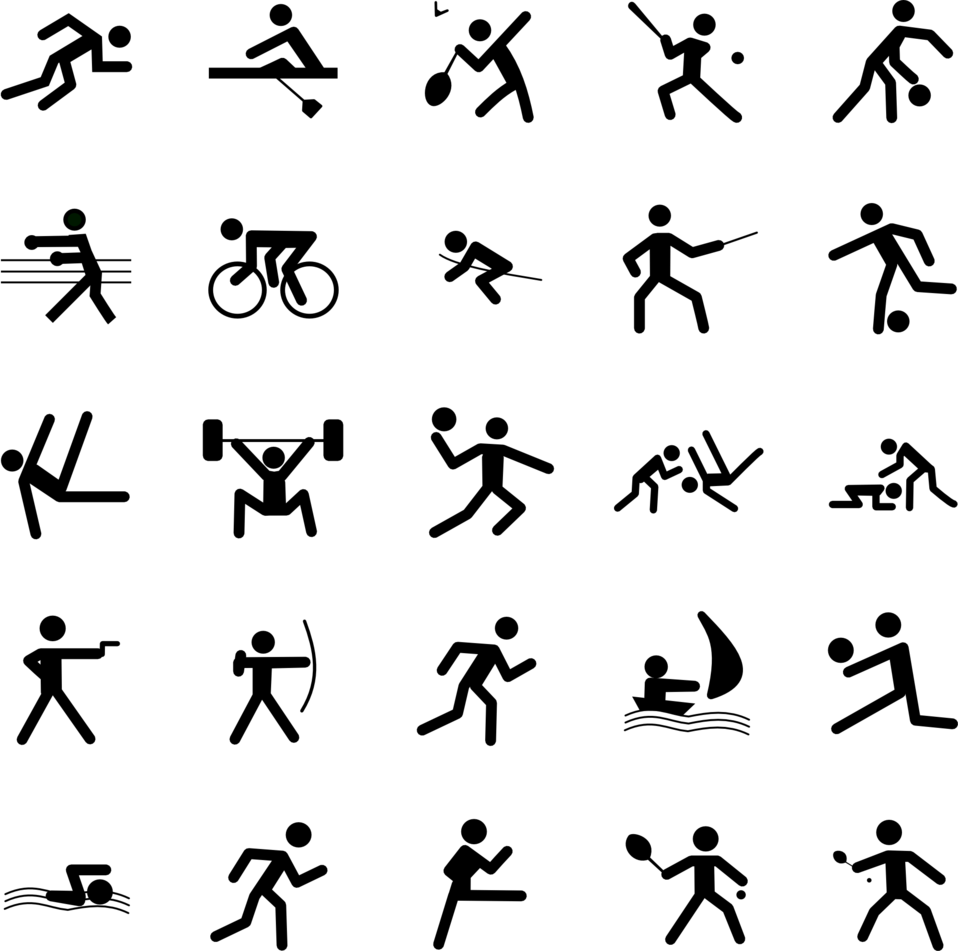 Stylised images that are recognisable and create understanding.
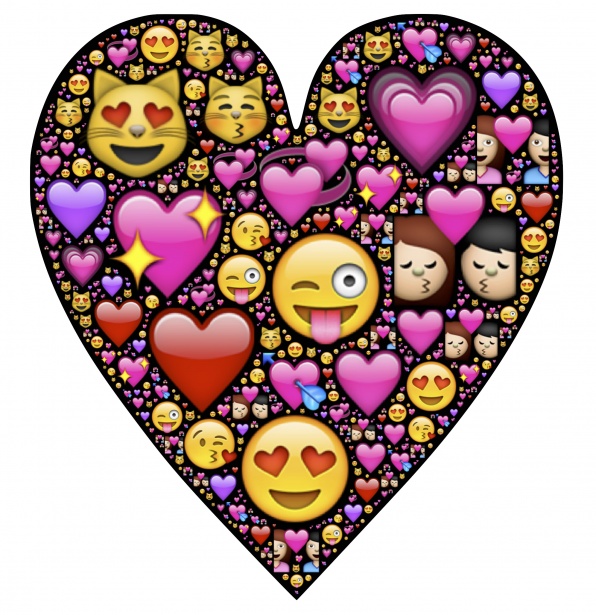 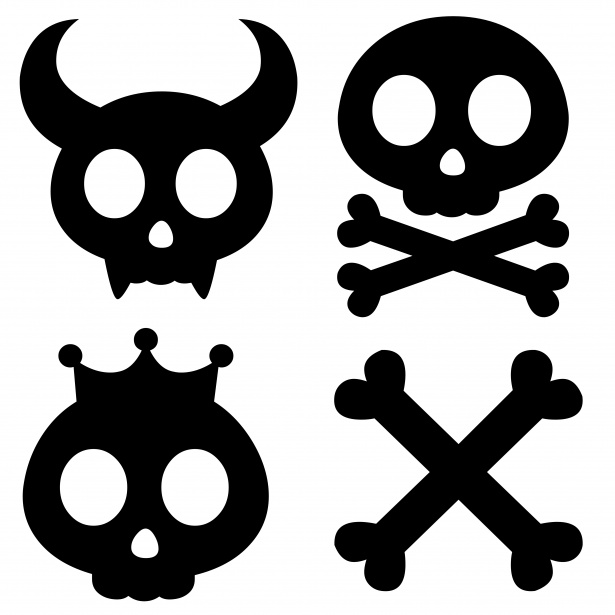 Image from: http://www.publicdomainfiles.com/show_file.php?id=13526795418186 
Accessed 20/03/2019
Image from: emoji
Accessed 20/03/2019
Image from: scary symbols
Accessed 20/03/2019
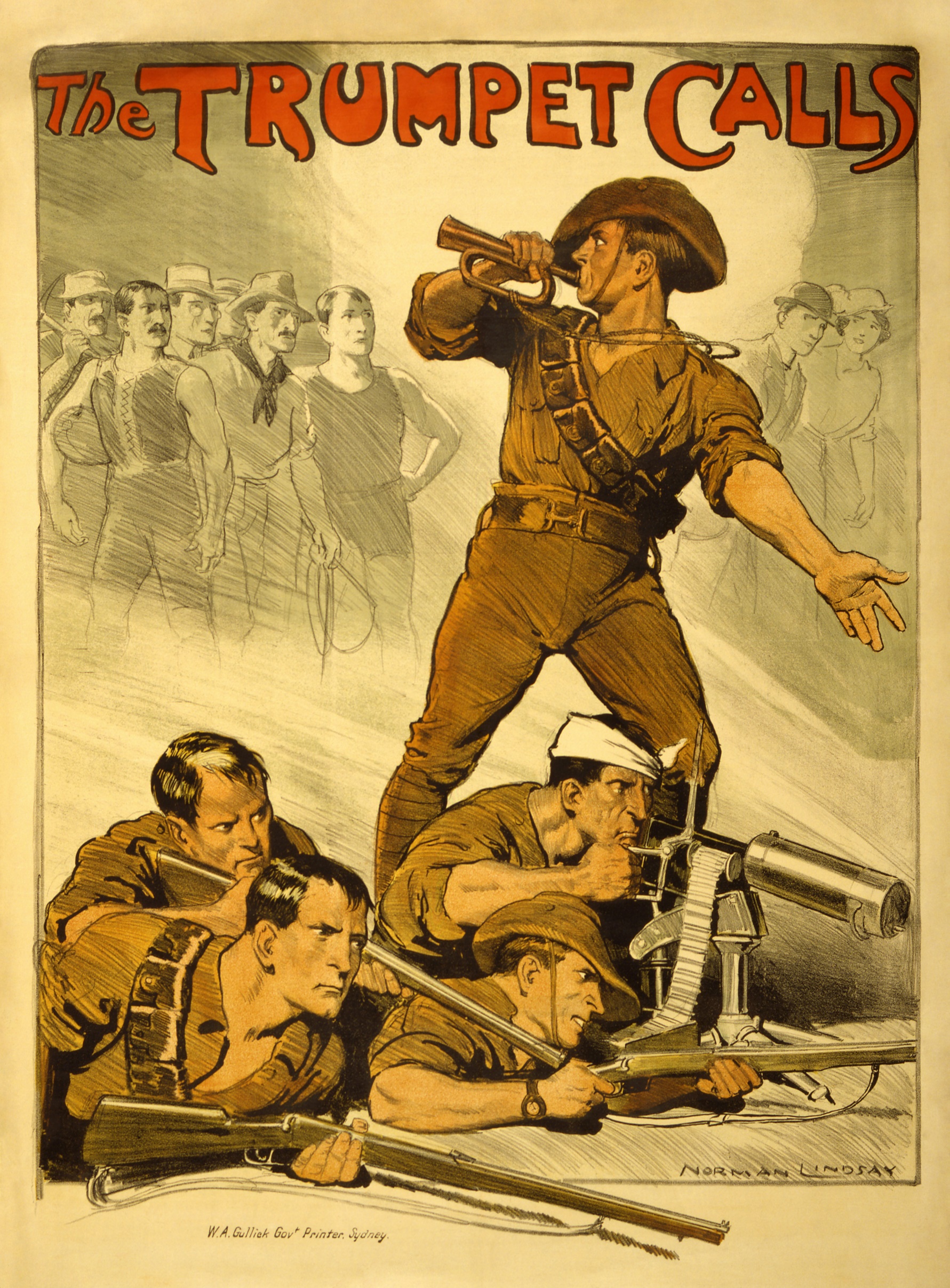 Layout
How the figures and objects are arranged in the space.
Consider, what is in the foreground, middle and back ground? What takes up the most space?
Image from: https://en.wikipedia.org/wiki/File:Trumpetcallsa.jpg 
Accessed 20/03/2019